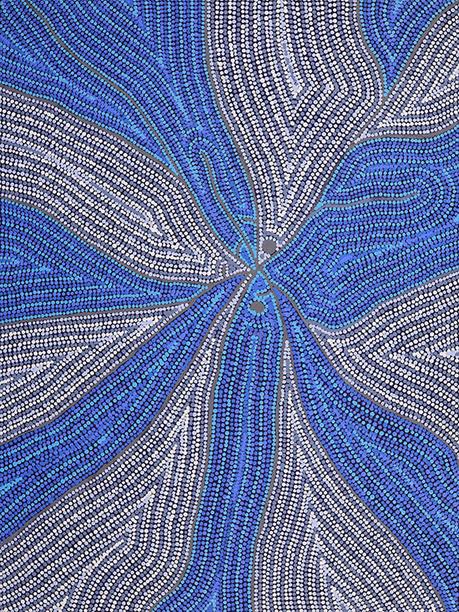 Comment promouvoir la multiculturalité chez les cadres ?
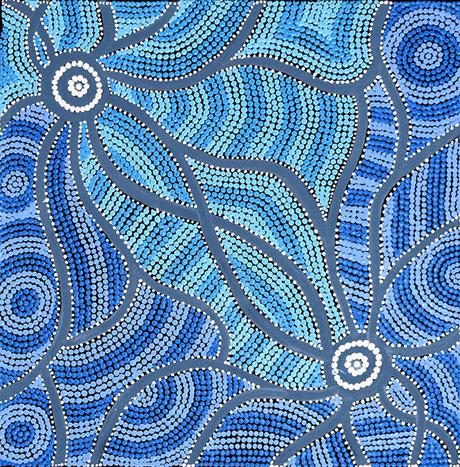 Les profils de cadres en France manquent de diversité
Des employés peu internationalisés, pour la plupart français, ne maîtrisant qu'une langue ou deux.
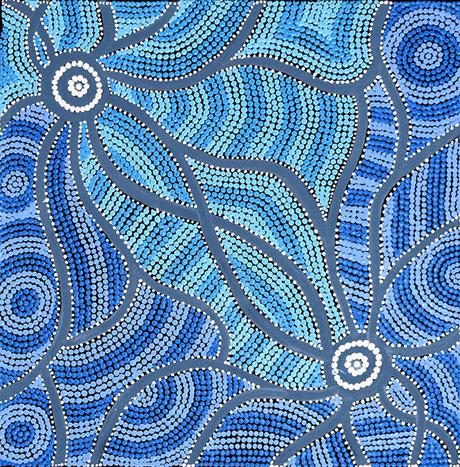 Une opportunité à créer
« aux maîtres mots d’hier ; aligner, normaliser, converger vont se substituer ; diversité, adaptations locales, capacité d’animer des entités autonomes » (Michel Zarka)

Des cadres aux profils plus variés, internationaux, multiculturels et inclusifs.
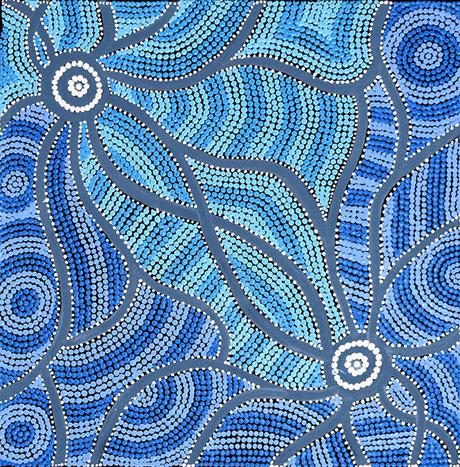 À quoi sert cette opportunité ?
Meilleure cohésion dans les équipes diversifiées
Incite justement des profils internationaux à collaborer
Meilleure compréhension des enjeux à l'international
 Promouvoir les valeurs de l'entreprise et éventuellement améliorer son image
Des personnes différentes donnent des idées différentes
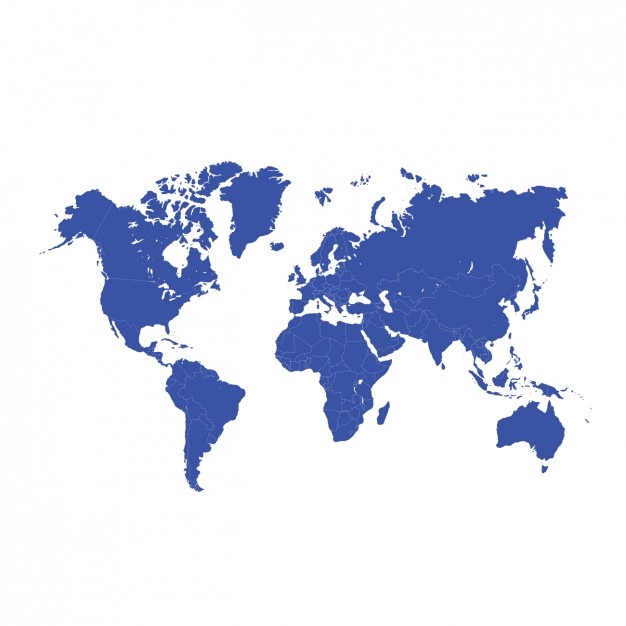 Une solution? Les semaines de la diversité
Chaque semaine: 

Une conférence
Un déjeuner-débat
Une sortie culturelle
Une initiation à une langue étrangère
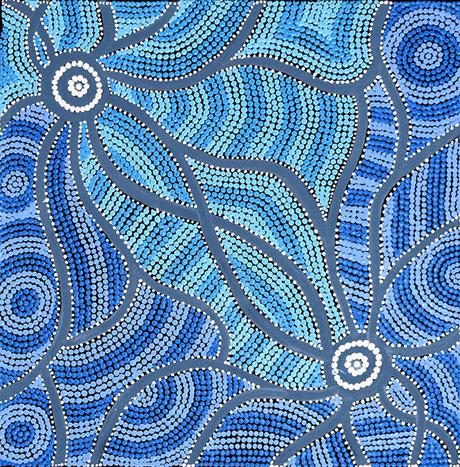 Comment les financer
Contribution des employés de 20€ par an.
Subvention des ministère de la culture car projet reconnu d'utilité publique
Le reste est financé par l'entreprise.
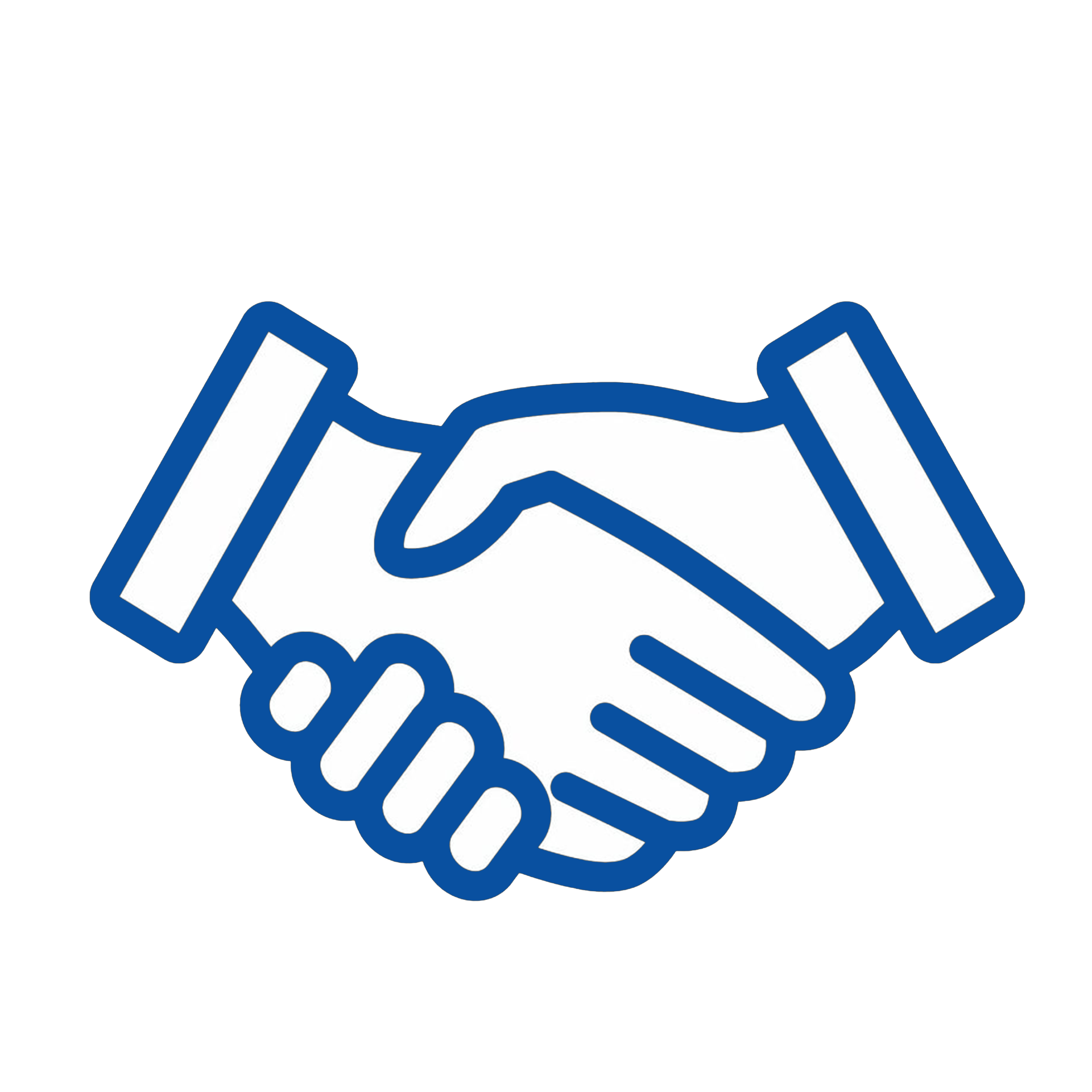 Diversité & Productivité
L'inclusivité est fructueuse : ouverture de l'entreprise à l'international, plus grande facilité de recrutement, meilleure cohésion des équipes.
Any questions ?